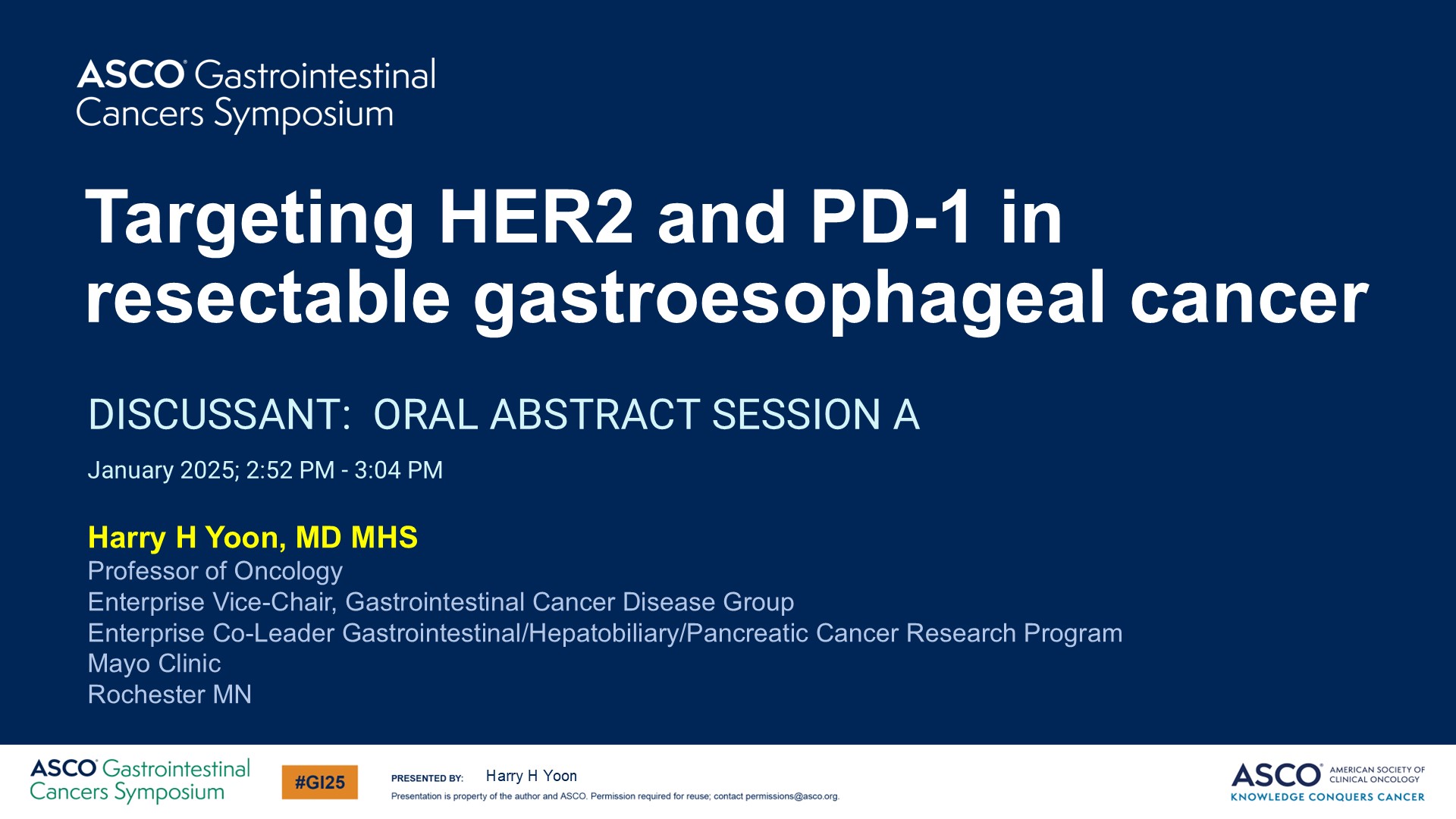 Targeting HER2 and PD-1 in resectable gastroesophageal cancer
Content of this presentation is the property of the author, licensed by ASCO. Permission required for reuse.
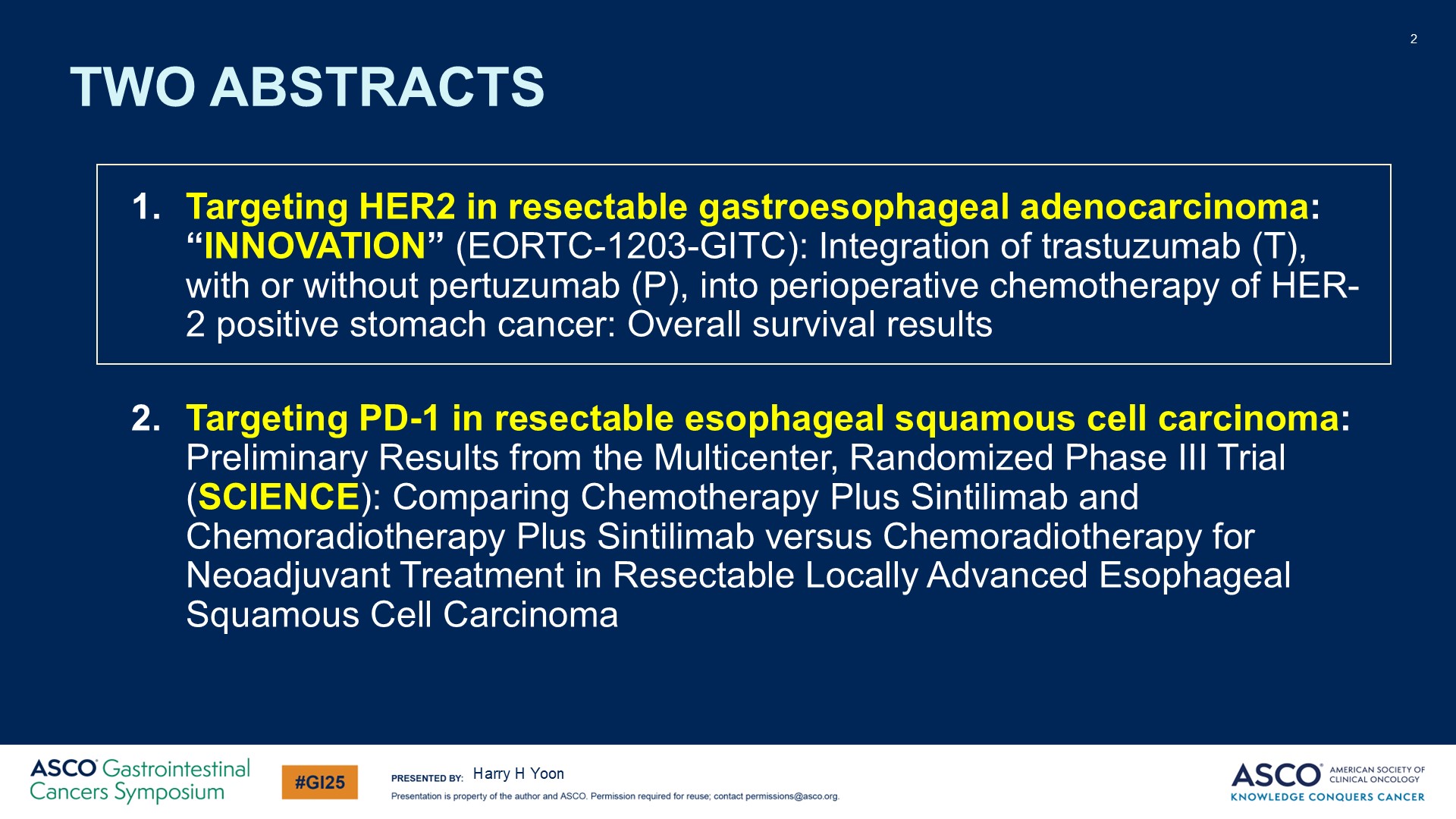 TWO ABSTRACTS
Content of this presentation is the property of the author, licensed by ASCO. Permission required for reuse.
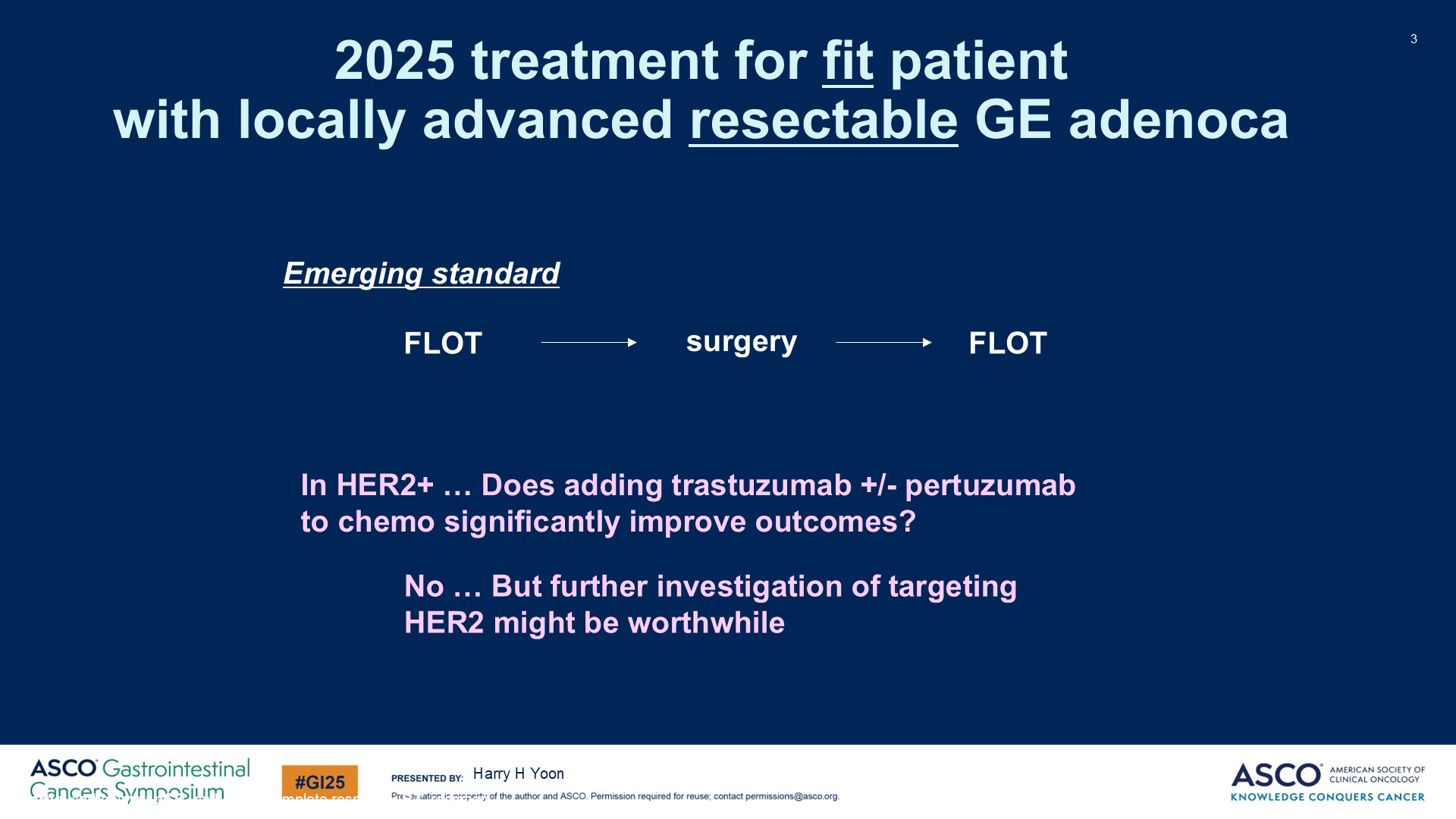 Slide 3
Content of this presentation is the property of the author, licensed by ASCO. Permission required for reuse.
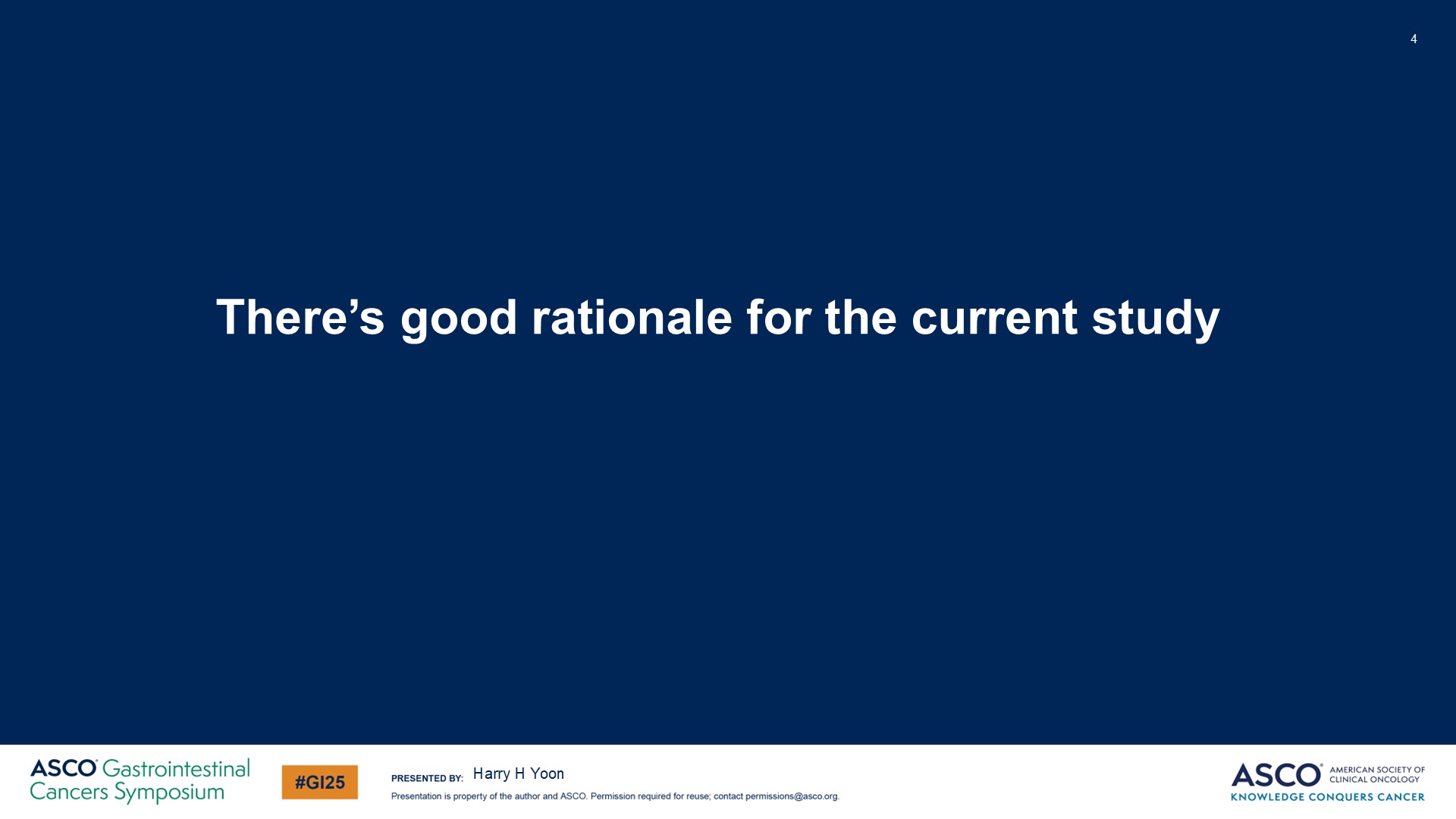 There’s good rationale for the current study
Content of this presentation is the property of the author, licensed by ASCO. Permission required for reuse.
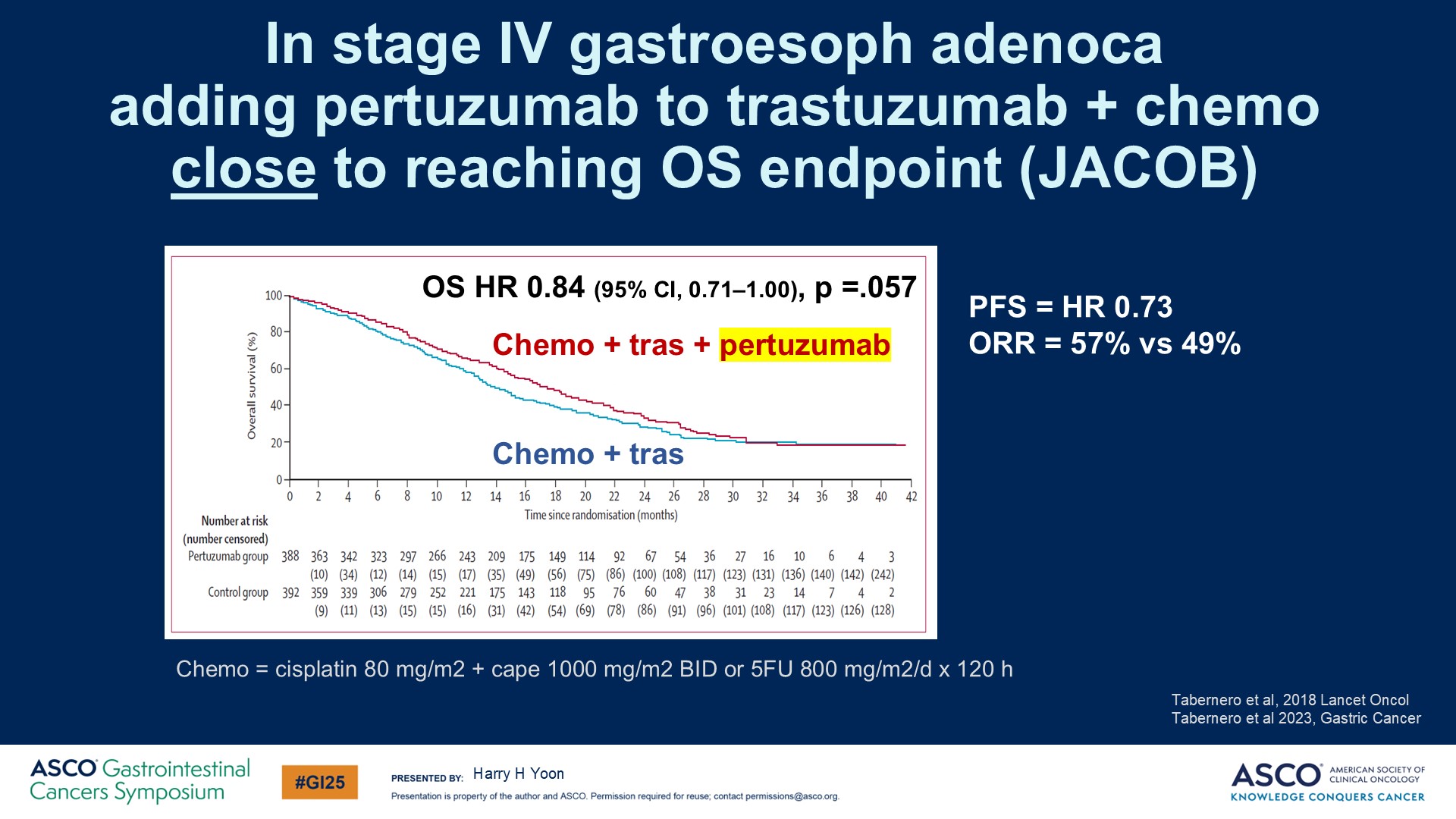 Slide 5
Content of this presentation is the property of the author, licensed by ASCO. Permission required for reuse.
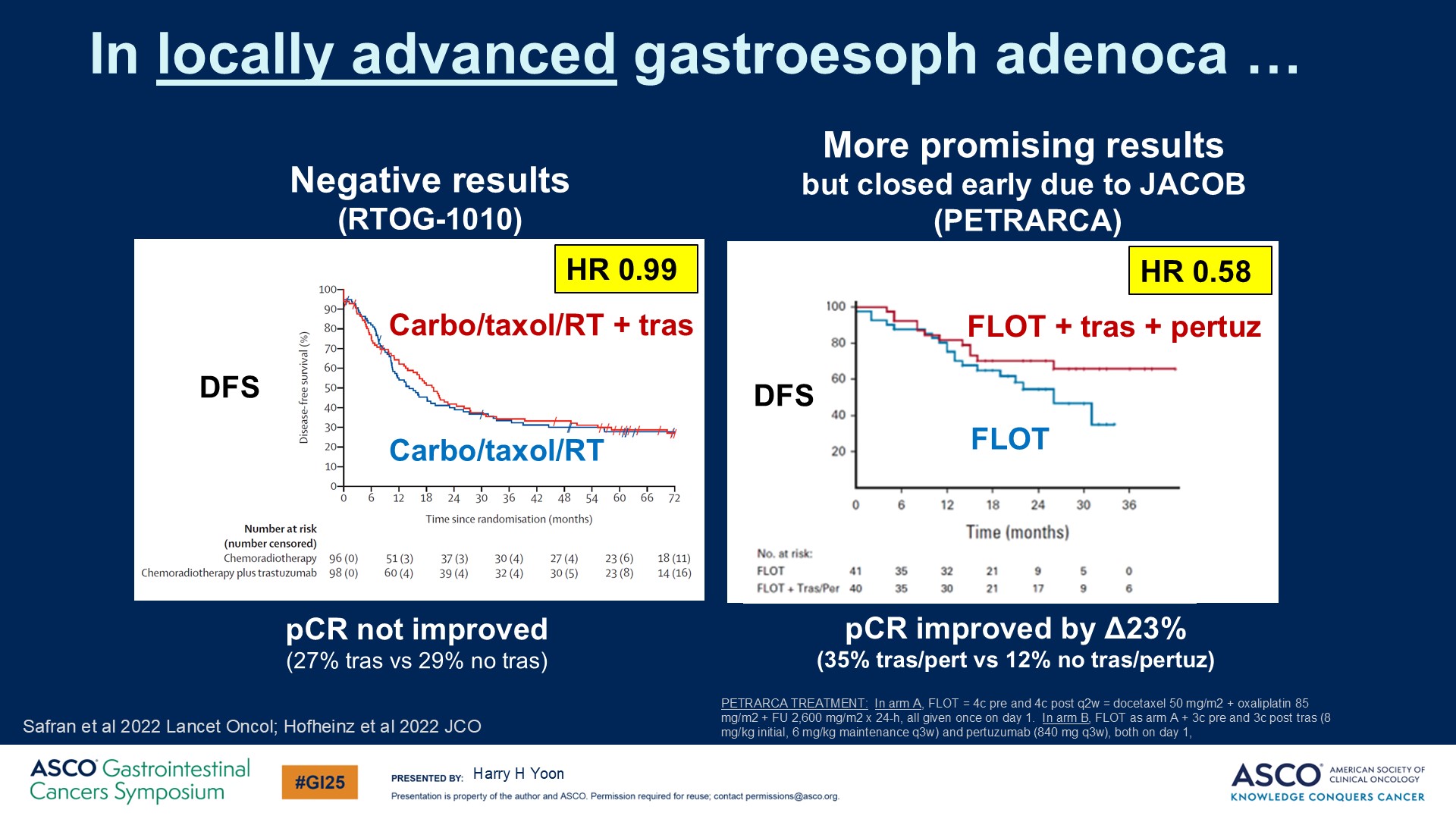 Slide 6
Content of this presentation is the property of the author, licensed by ASCO. Permission required for reuse.
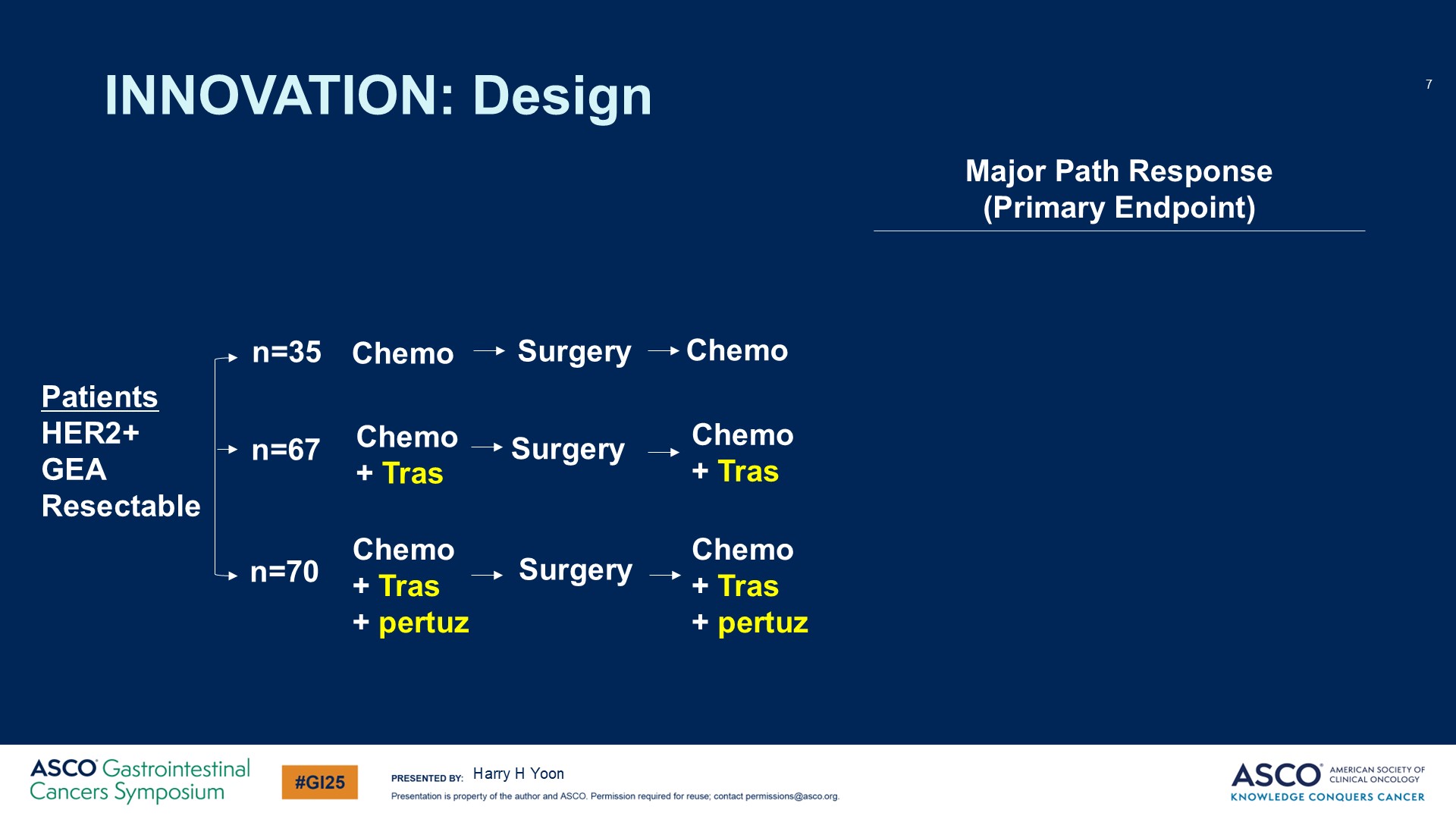 INNOVATION: Design
Content of this presentation is the property of the author, licensed by ASCO. Permission required for reuse.
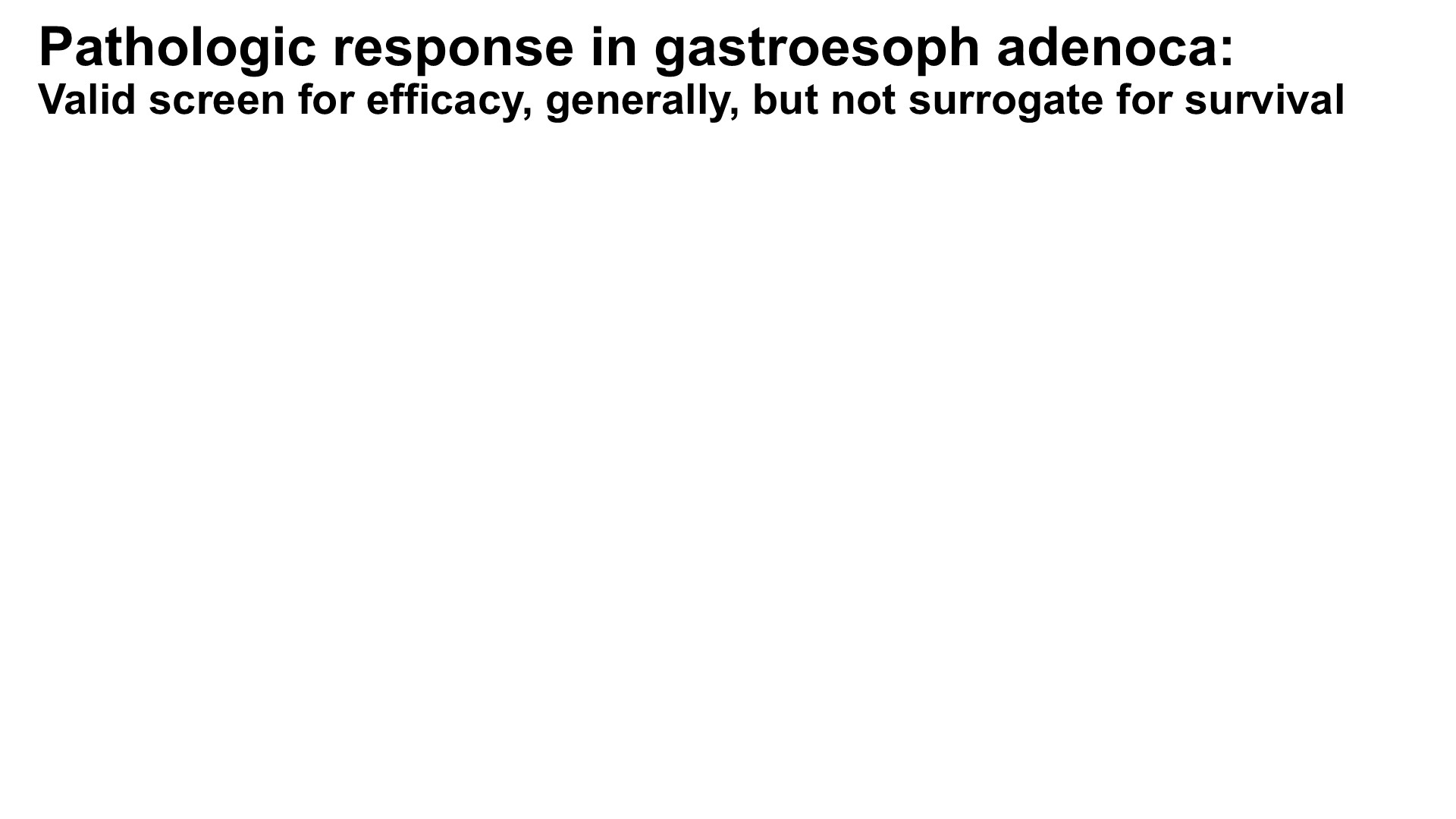 Slide 8
Content of this presentation is the property of the author, licensed by ASCO. Permission required for reuse.
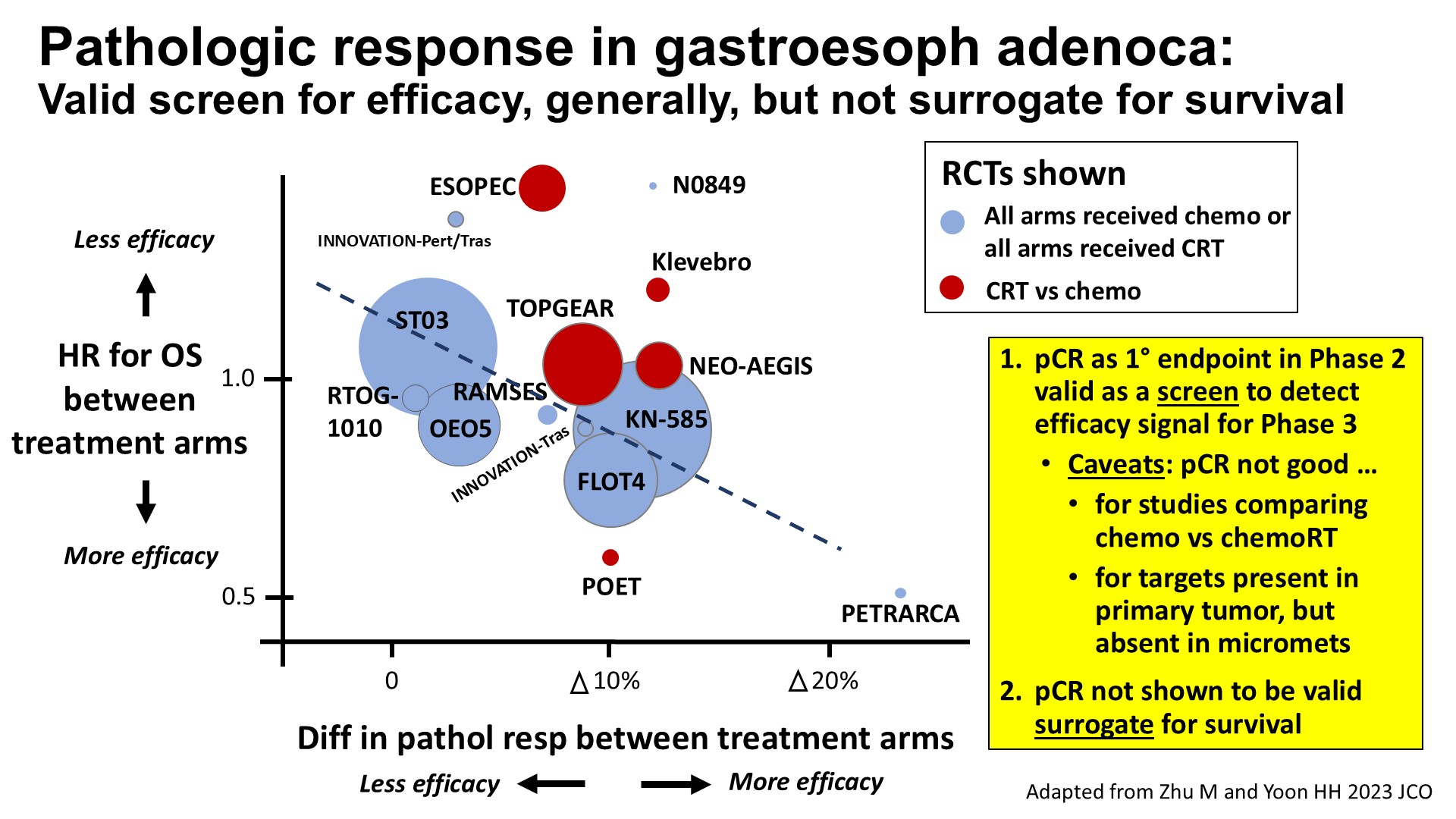 Slide 9
Content of this presentation is the property of the author, licensed by ASCO. Permission required for reuse.
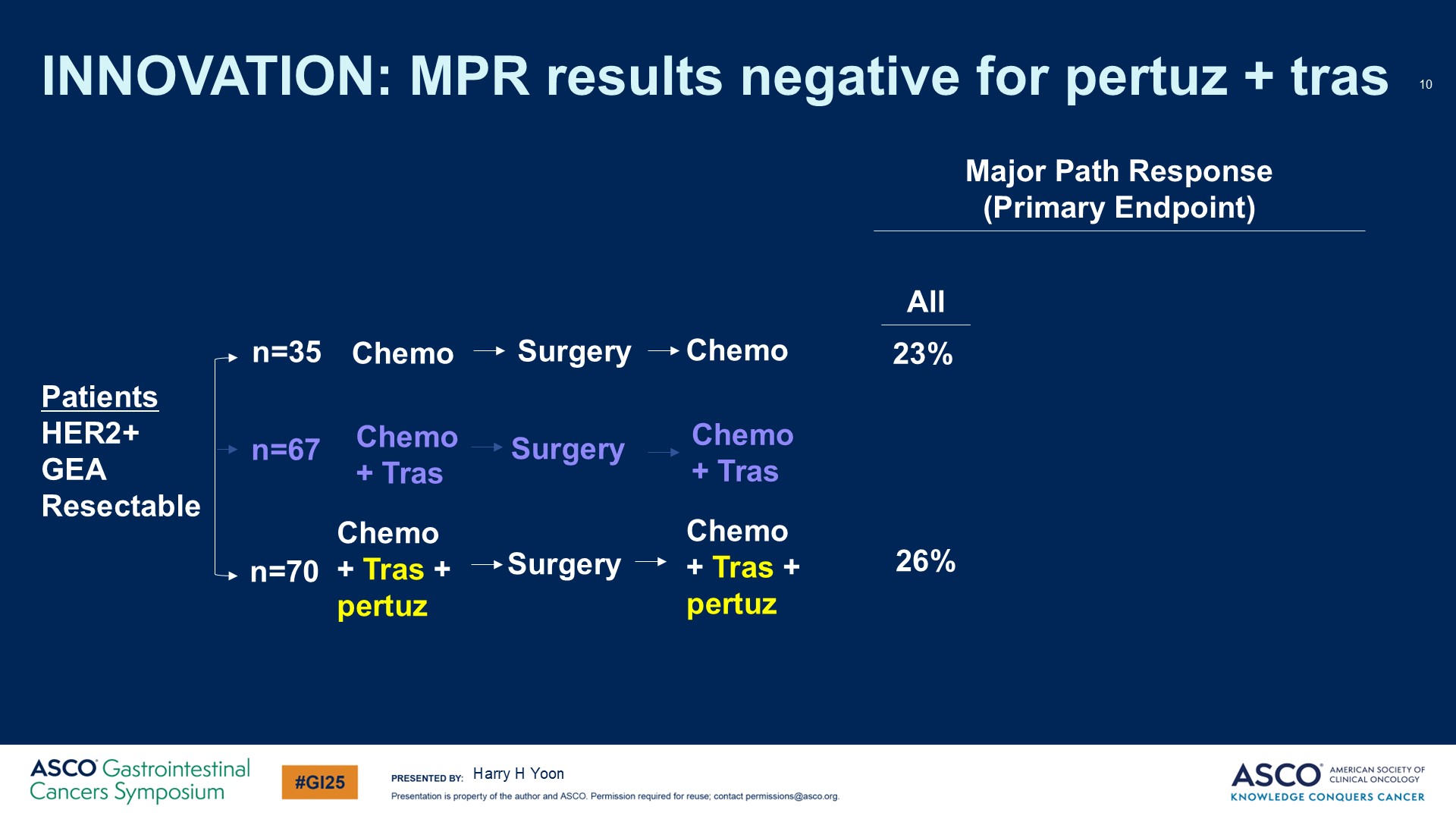 INNOVATION: MPR results negative for pertuz + tras
Content of this presentation is the property of the author, licensed by ASCO. Permission required for reuse.
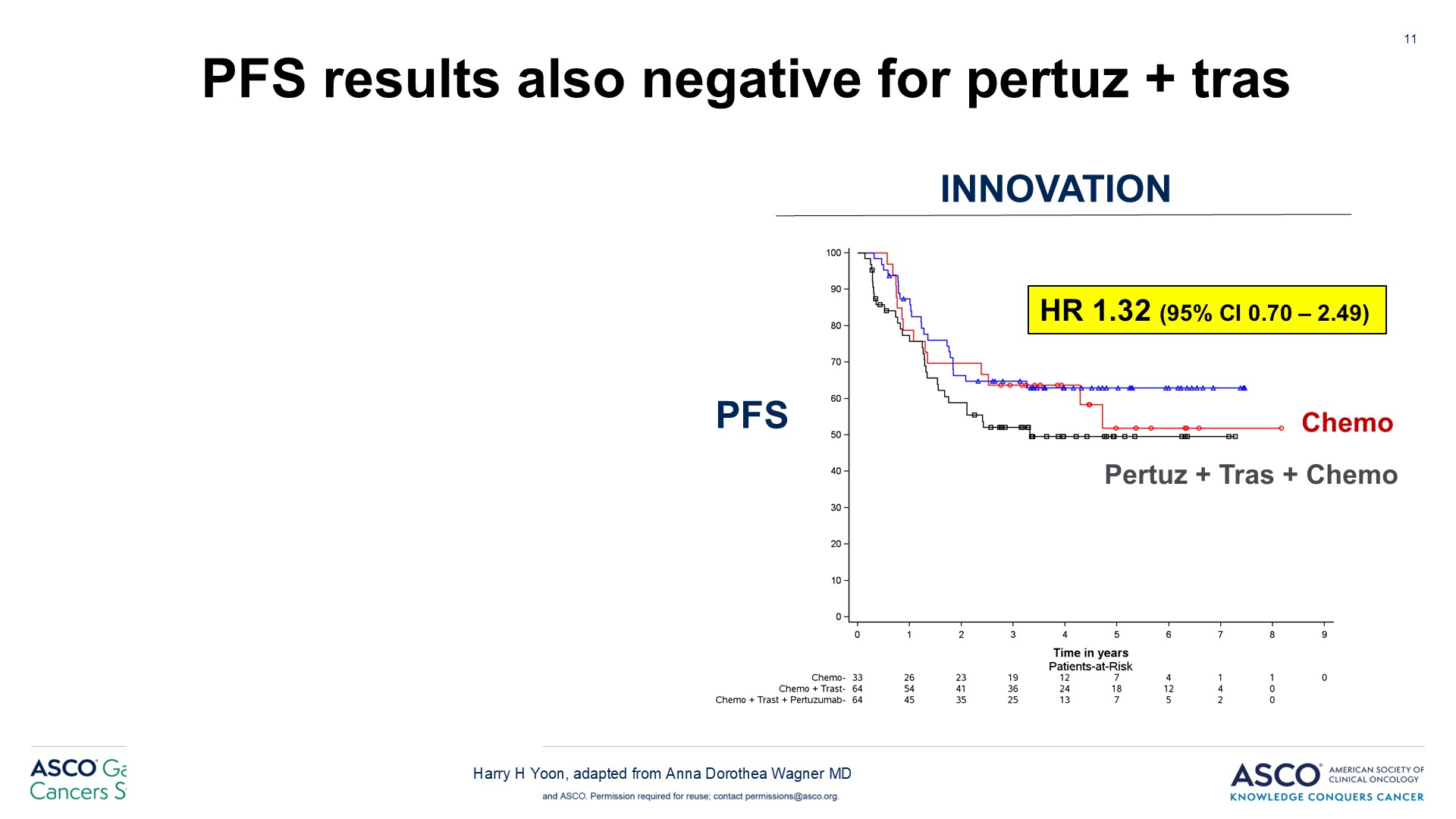 Slide 11
Content of this presentation is the property of the author, licensed by ASCO. Permission required for reuse.
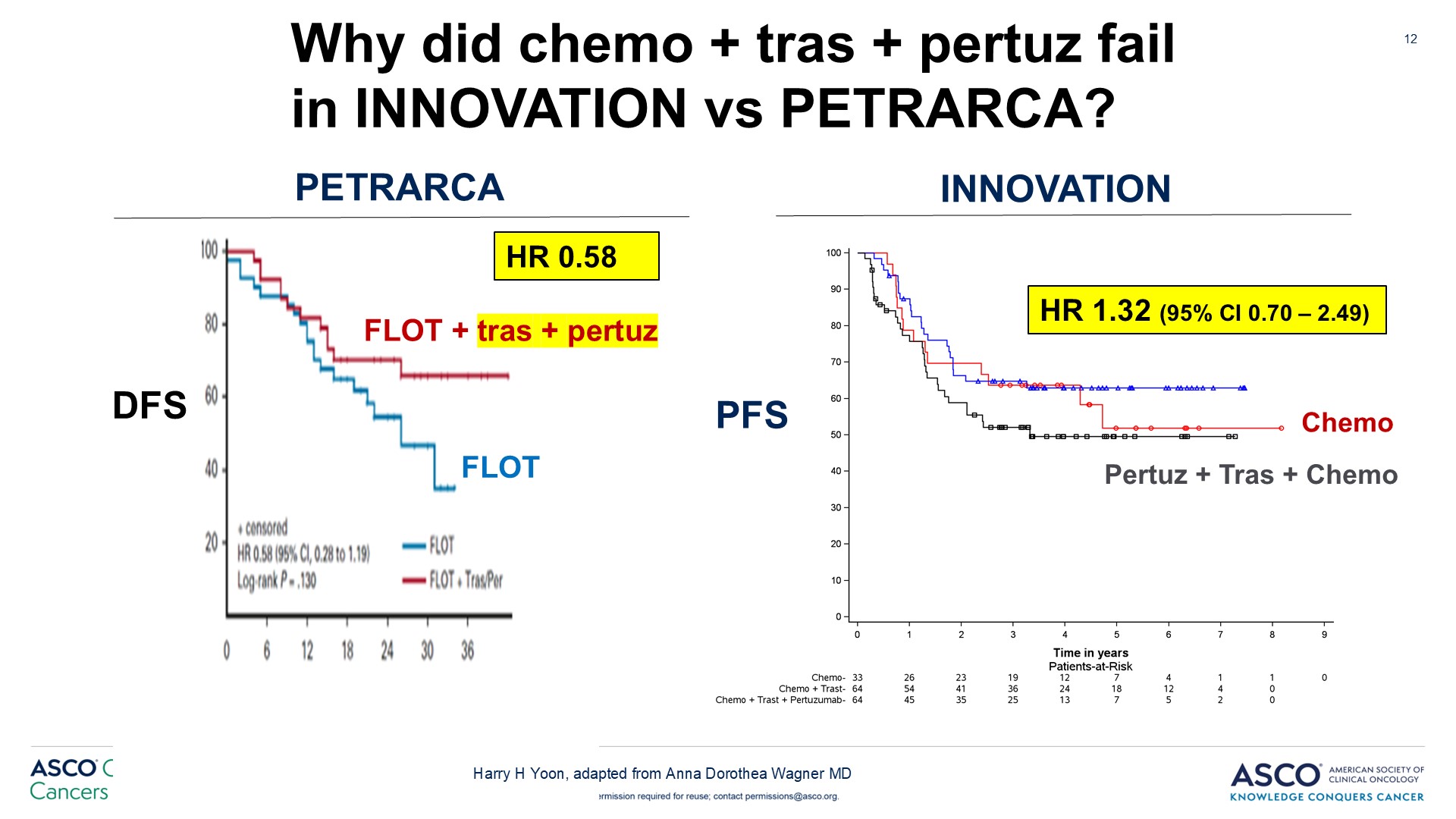 PETRARCA
Content of this presentation is the property of the author, licensed by ASCO. Permission required for reuse.
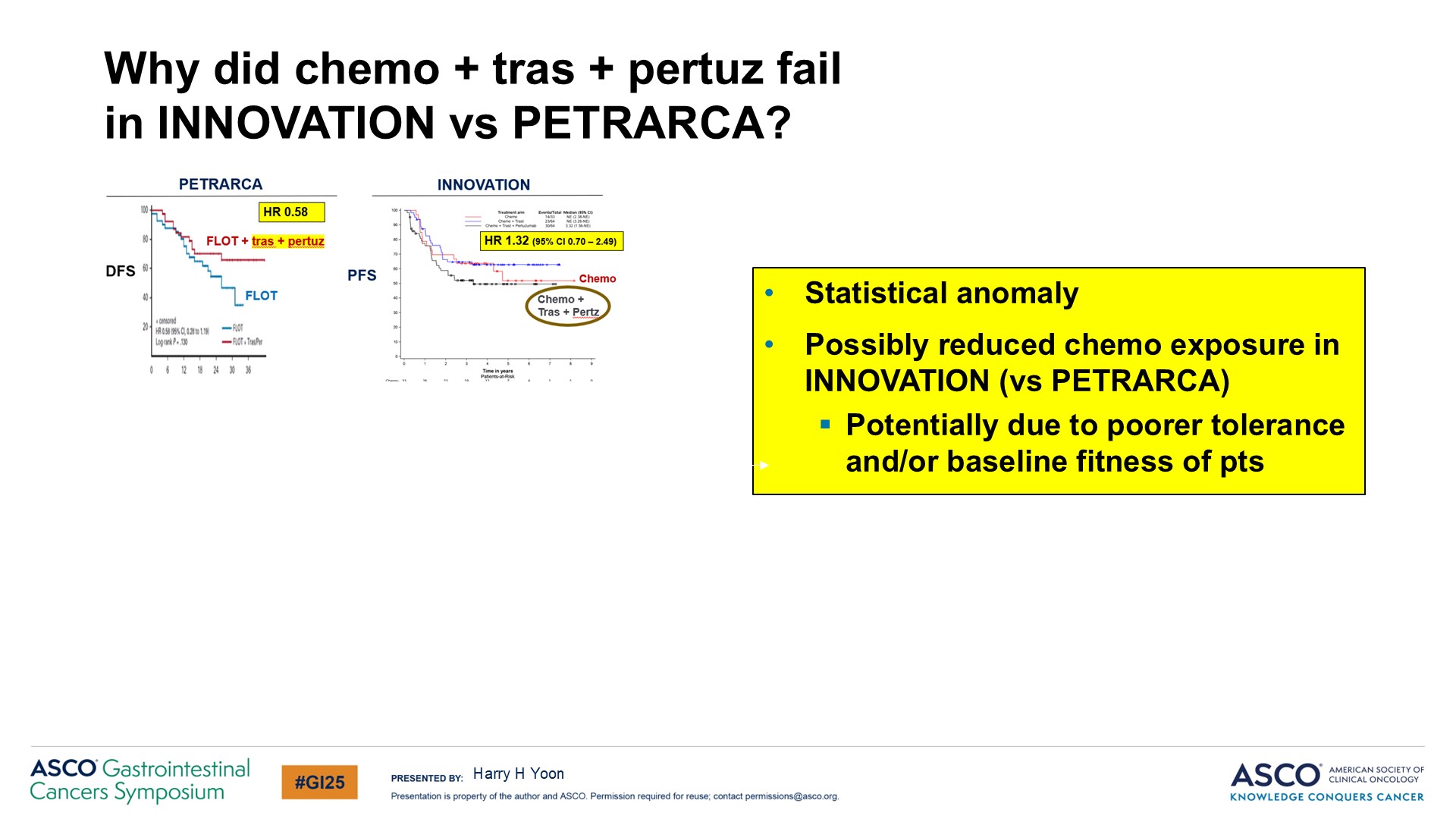 Slide 13
Content of this presentation is the property of the author, licensed by ASCO. Permission required for reuse.
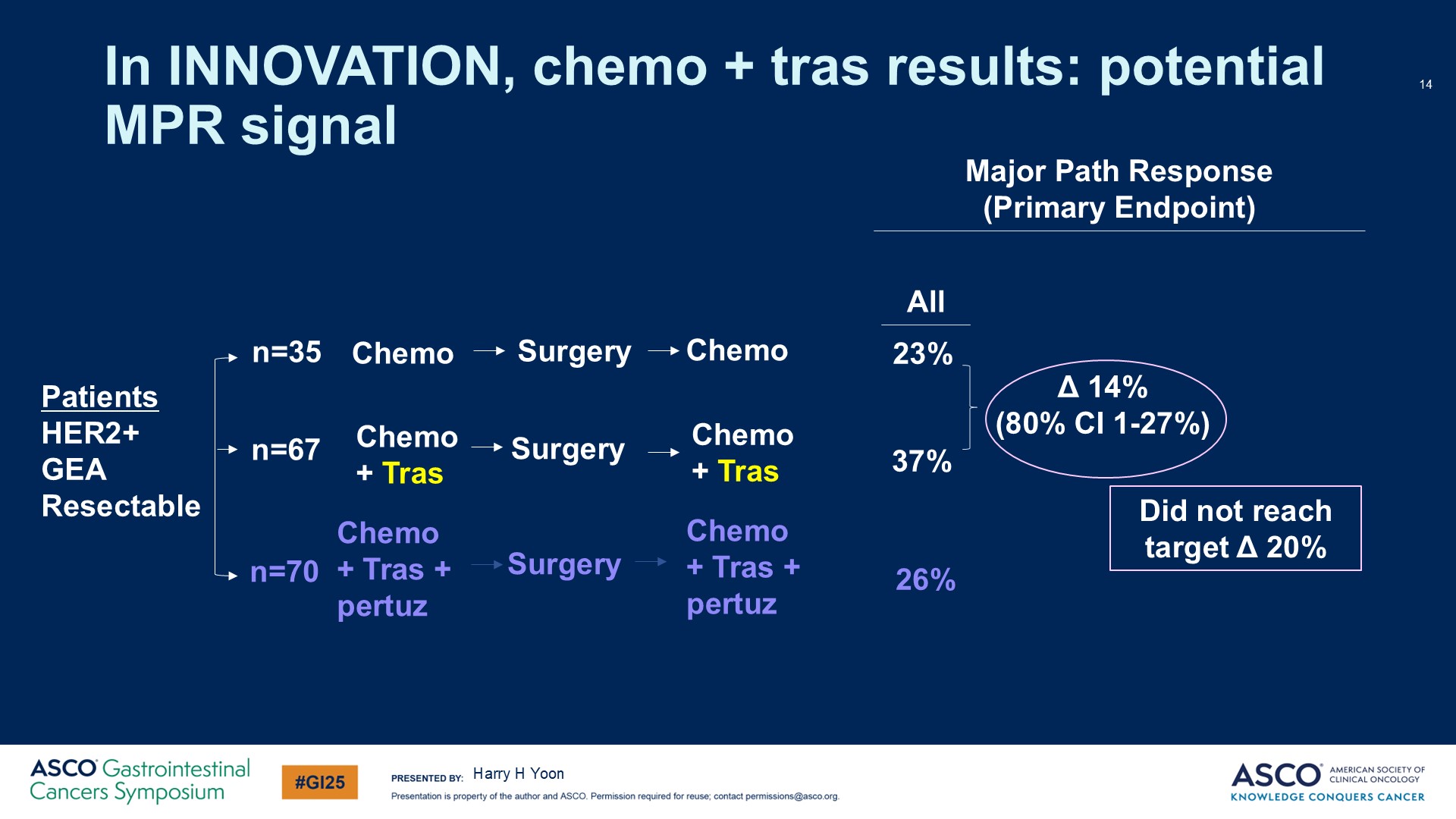 In INNOVATION, chemo + tras results: potential MPR signal
Content of this presentation is the property of the author, licensed by ASCO. Permission required for reuse.
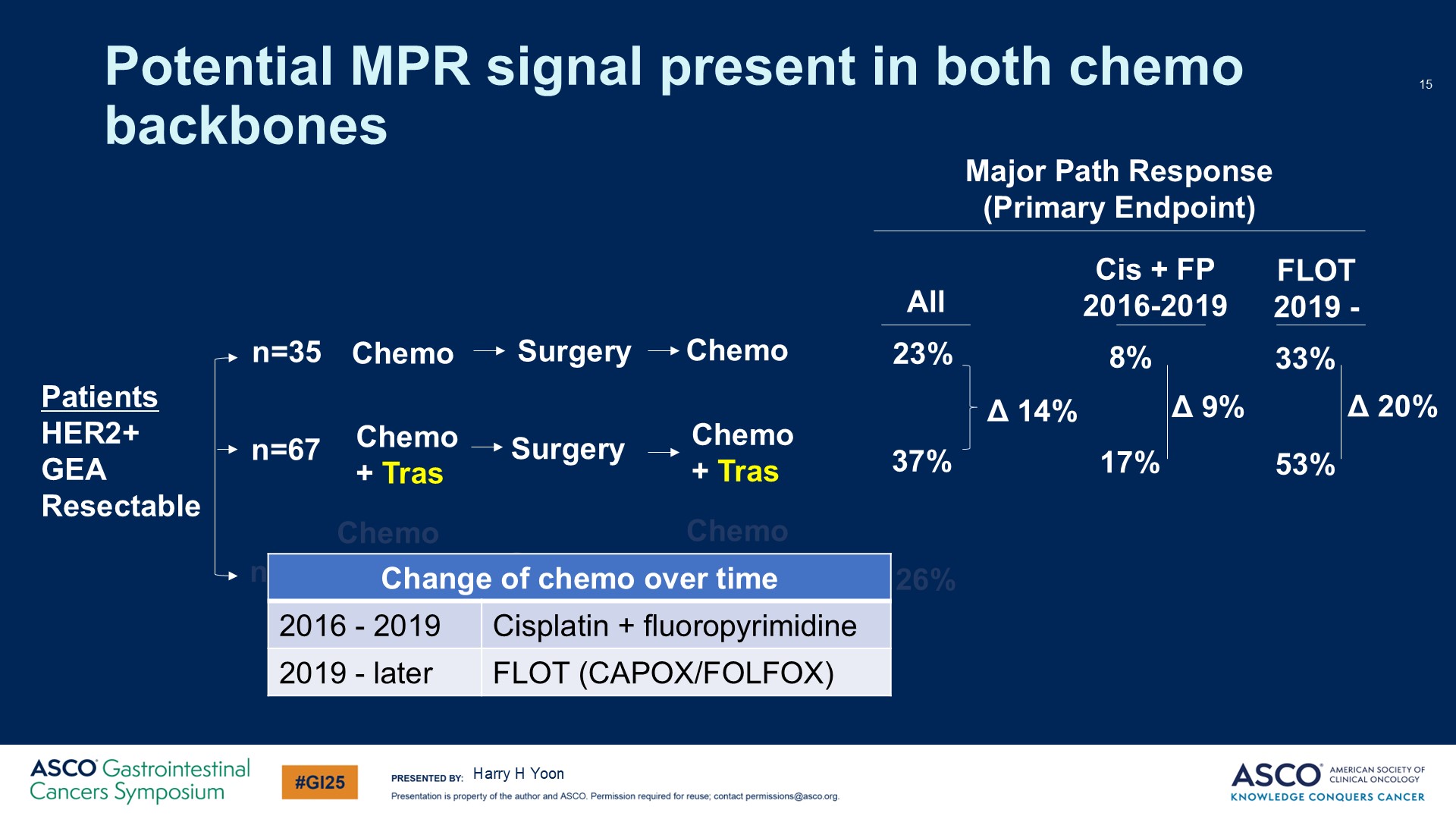 Potential MPR signal present in both chemo backbones
Content of this presentation is the property of the author, licensed by ASCO. Permission required for reuse.
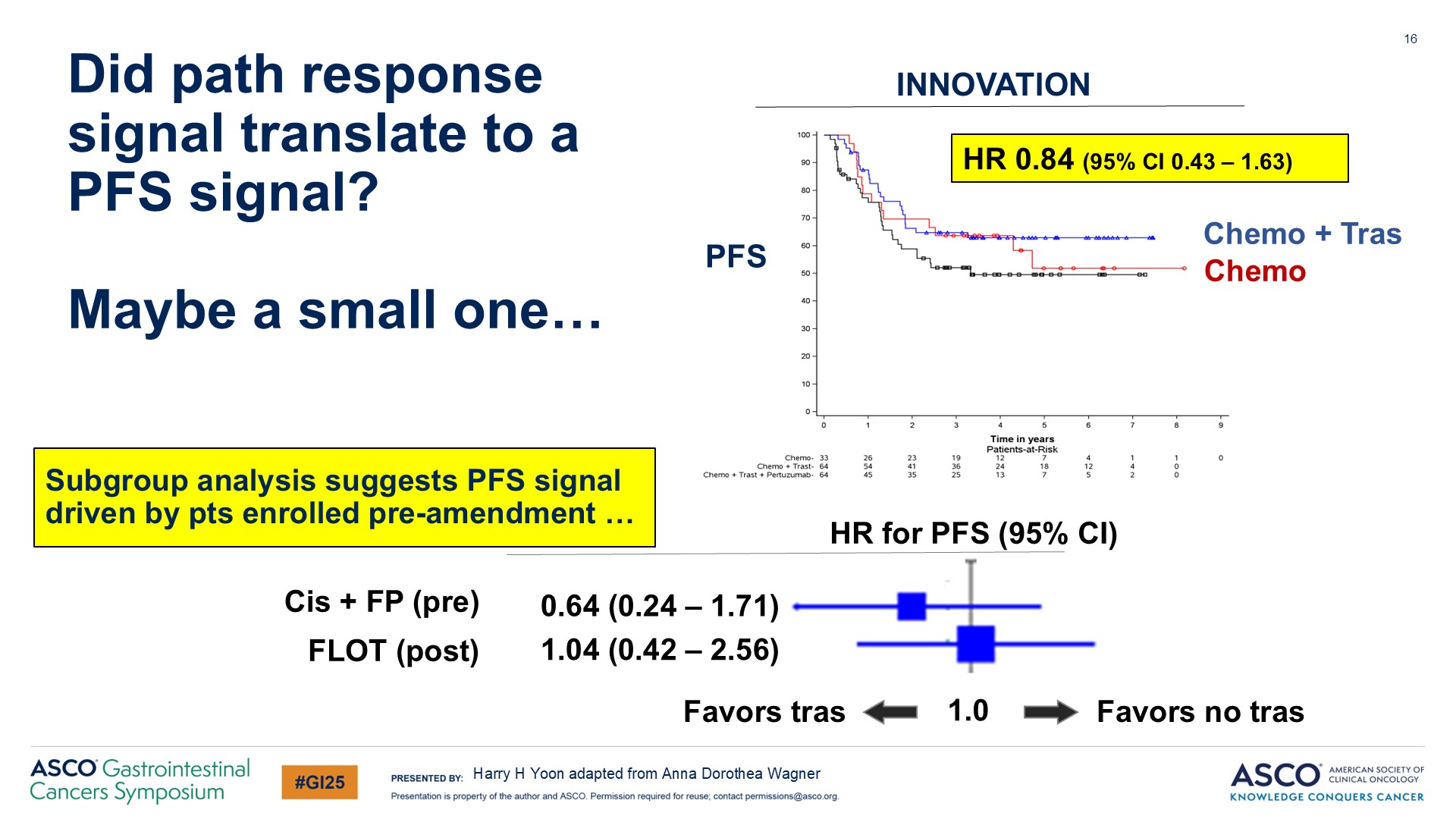 Slide 16
Content of this presentation is the property of the author, licensed by ASCO. Permission required for reuse.
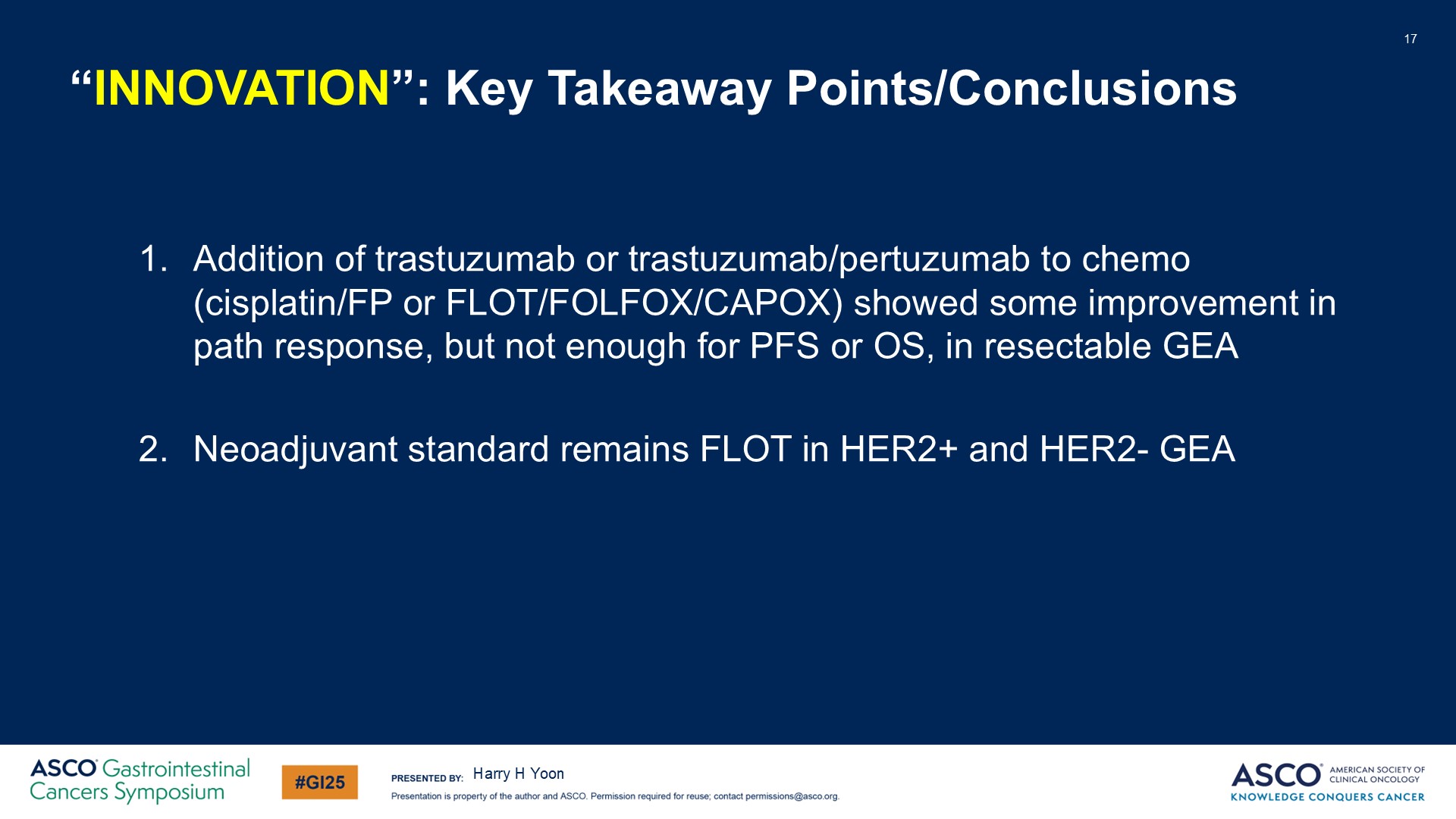 “INNOVATION”: Key Takeaway Points/Conclusions
Content of this presentation is the property of the author, licensed by ASCO. Permission required for reuse.
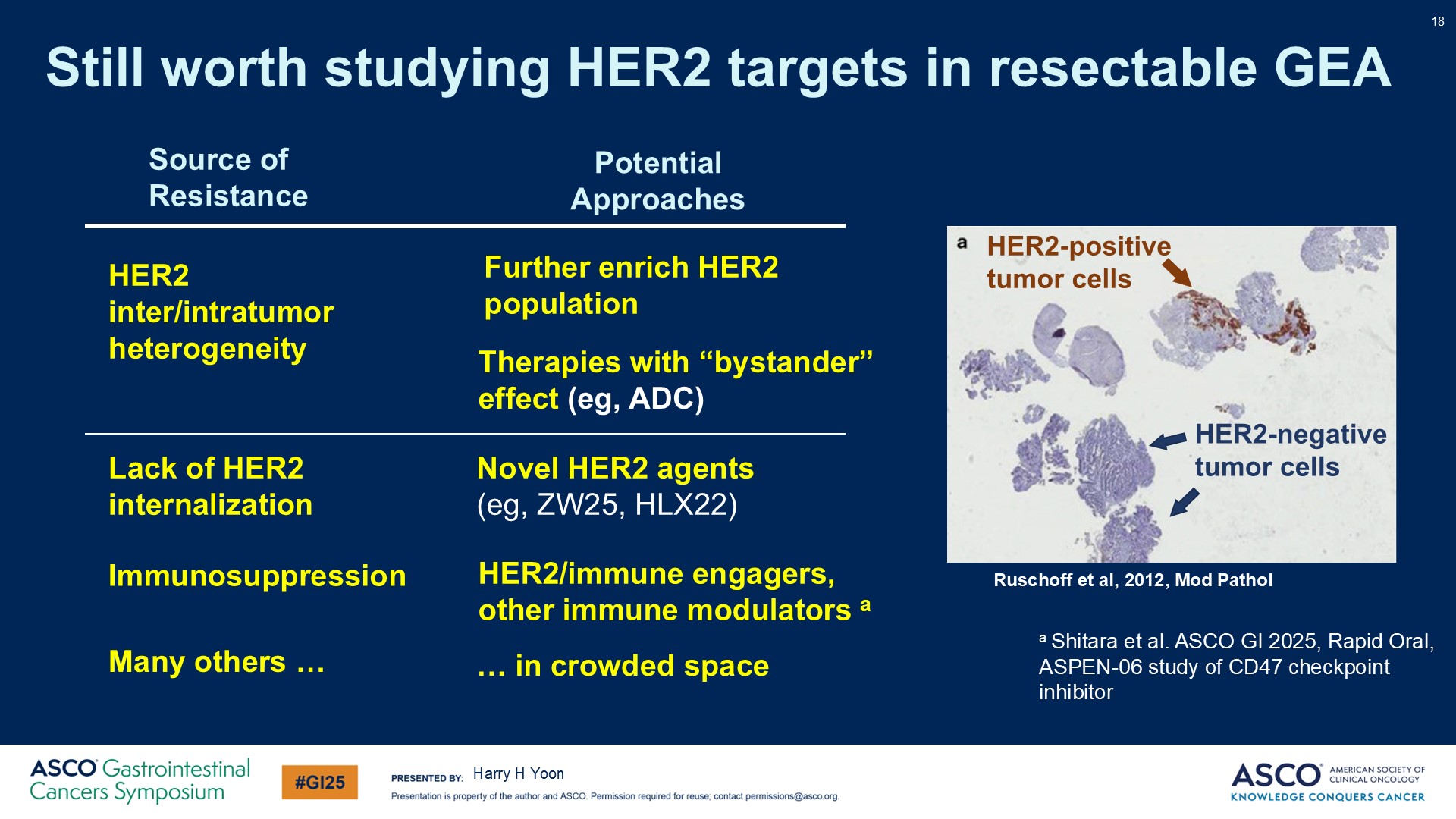 Still worth studying HER2 targets in resectable GEA
Content of this presentation is the property of the author, licensed by ASCO. Permission required for reuse.
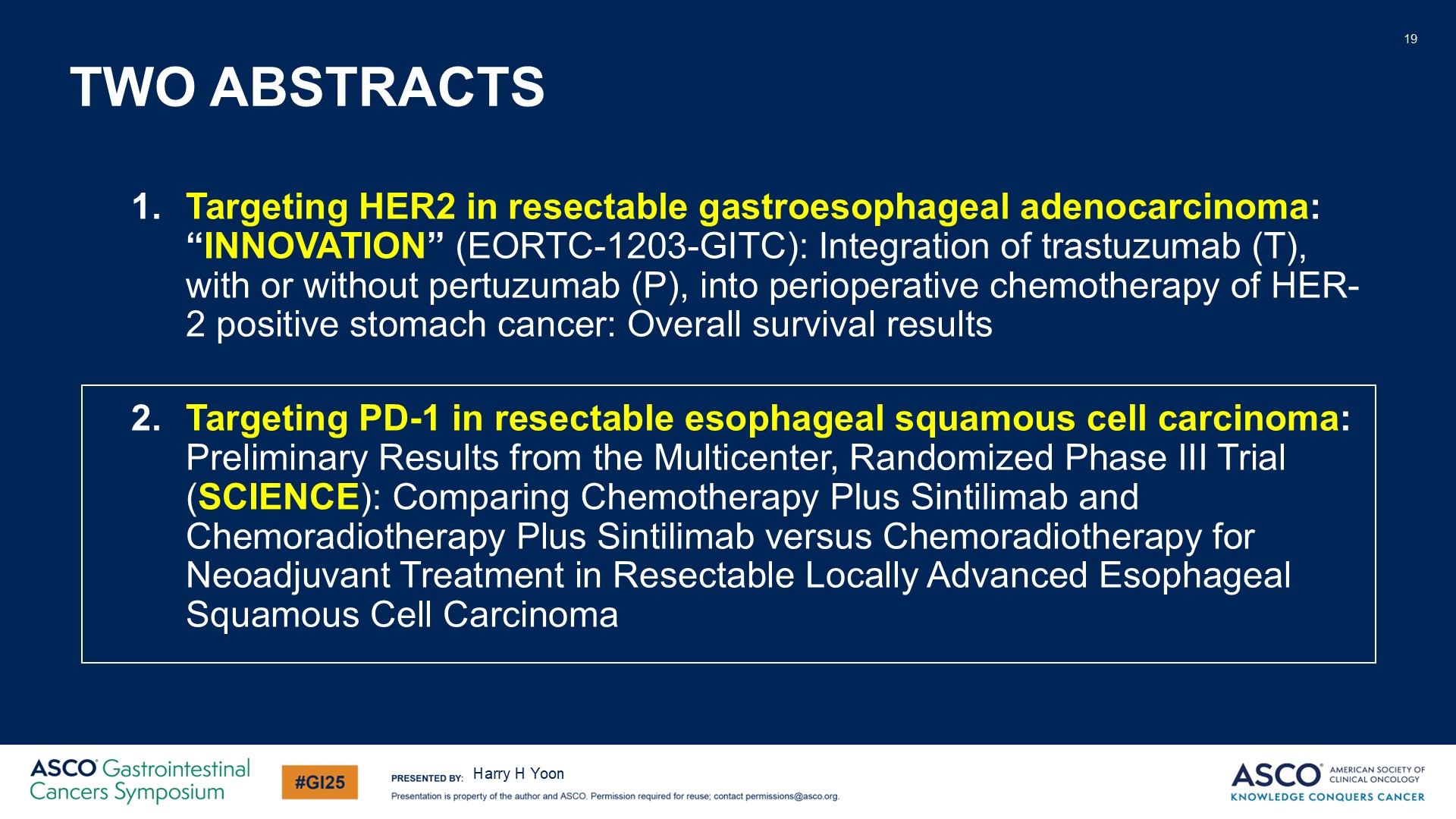 TWO ABSTRACTS
Content of this presentation is the property of the author, licensed by ASCO. Permission required for reuse.
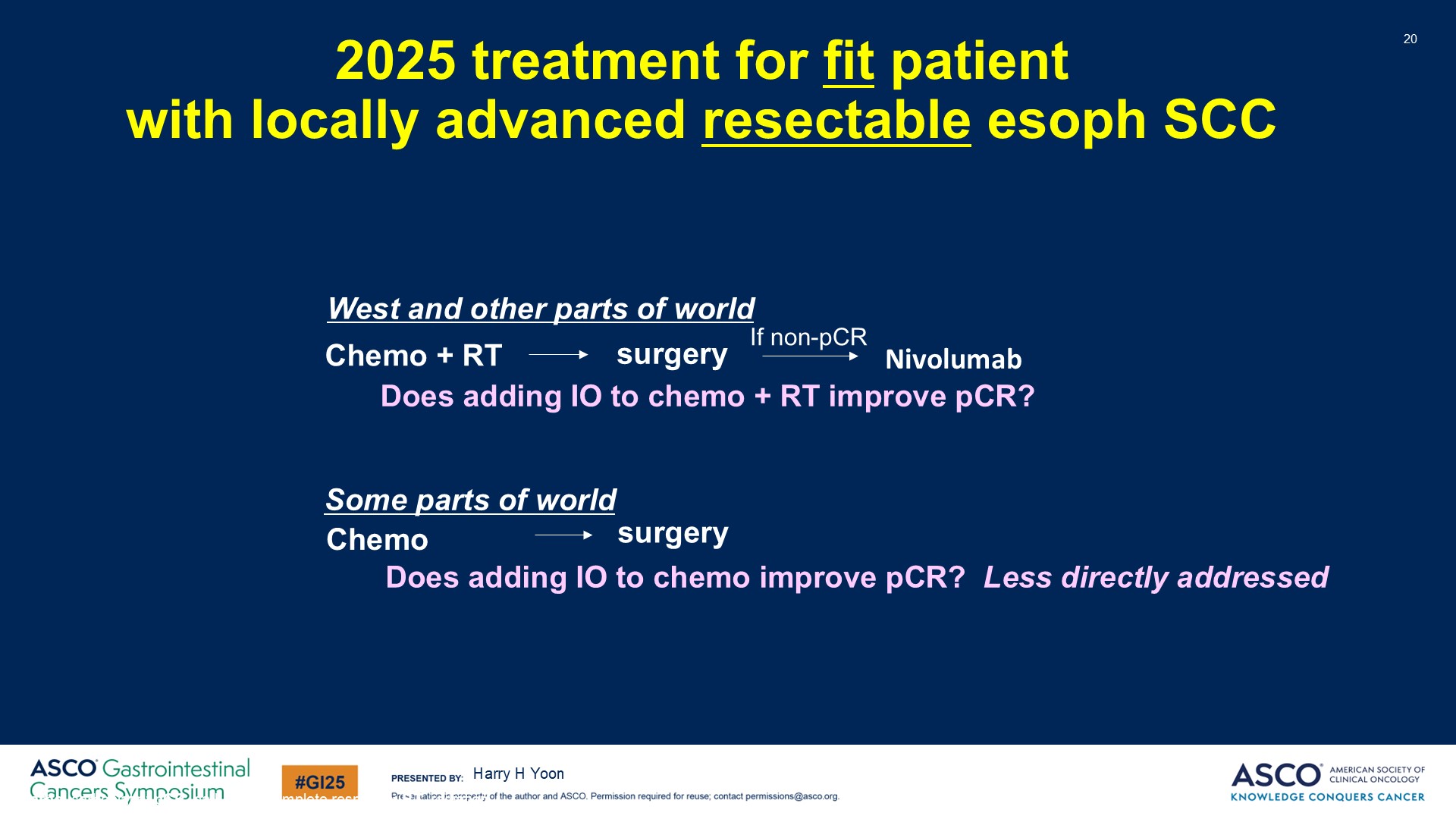 Slide 20
Content of this presentation is the property of the author, licensed by ASCO. Permission required for reuse.
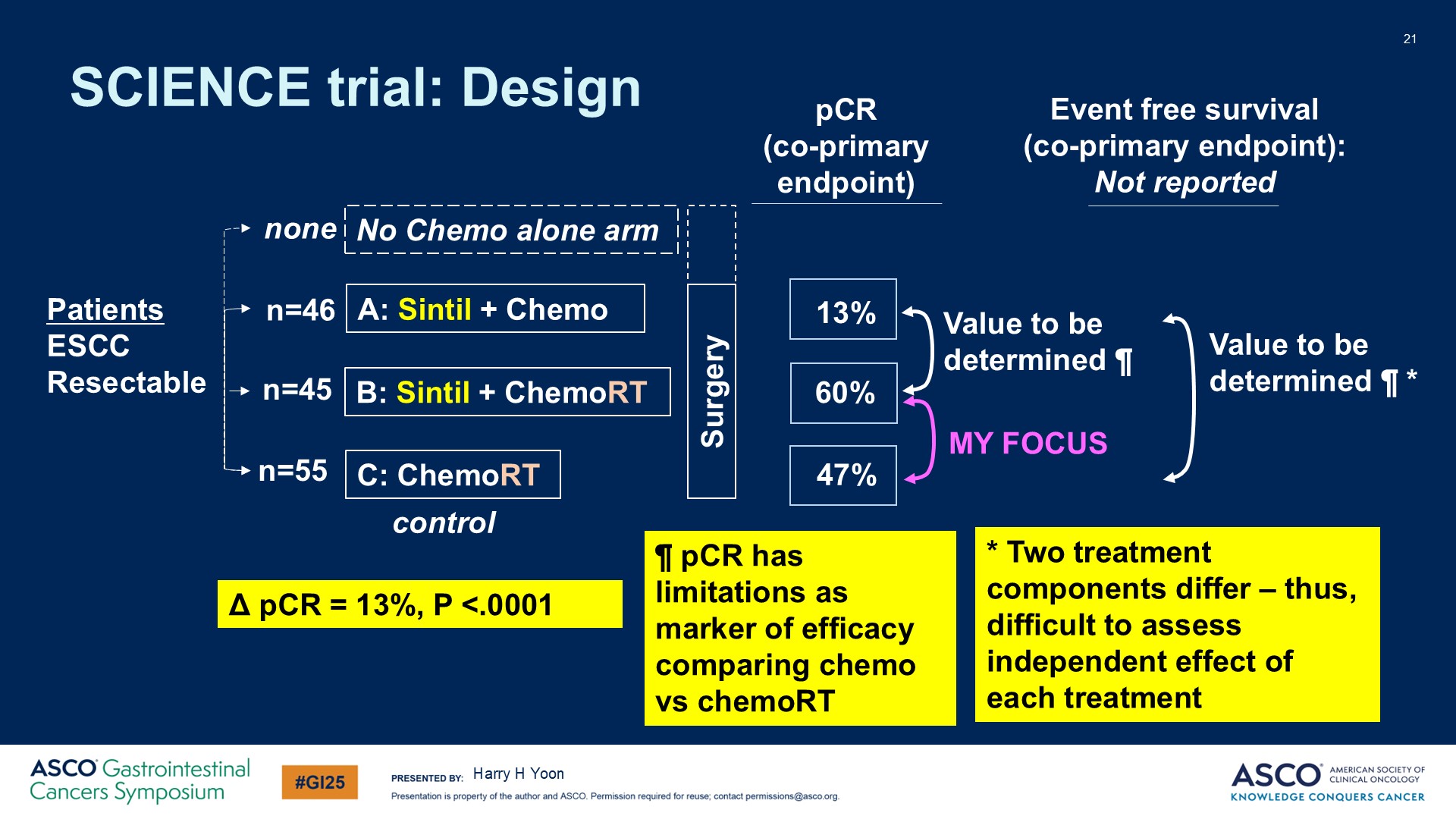 SCIENCE trial: Design
Content of this presentation is the property of the author, licensed by ASCO. Permission required for reuse.
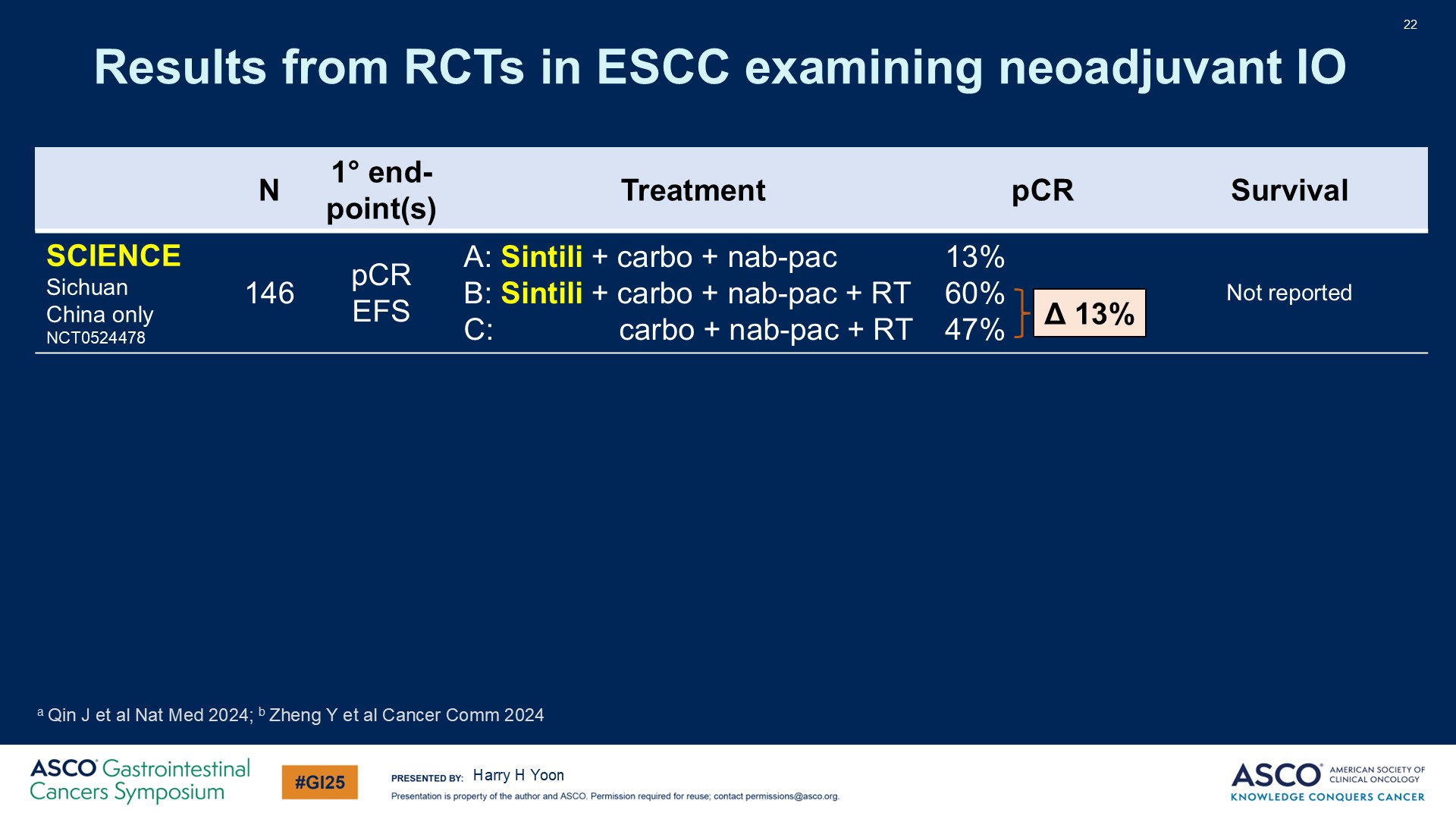 Results from RCTs in ESCC examining neoadjuvant IO
Content of this presentation is the property of the author, licensed by ASCO. Permission required for reuse.
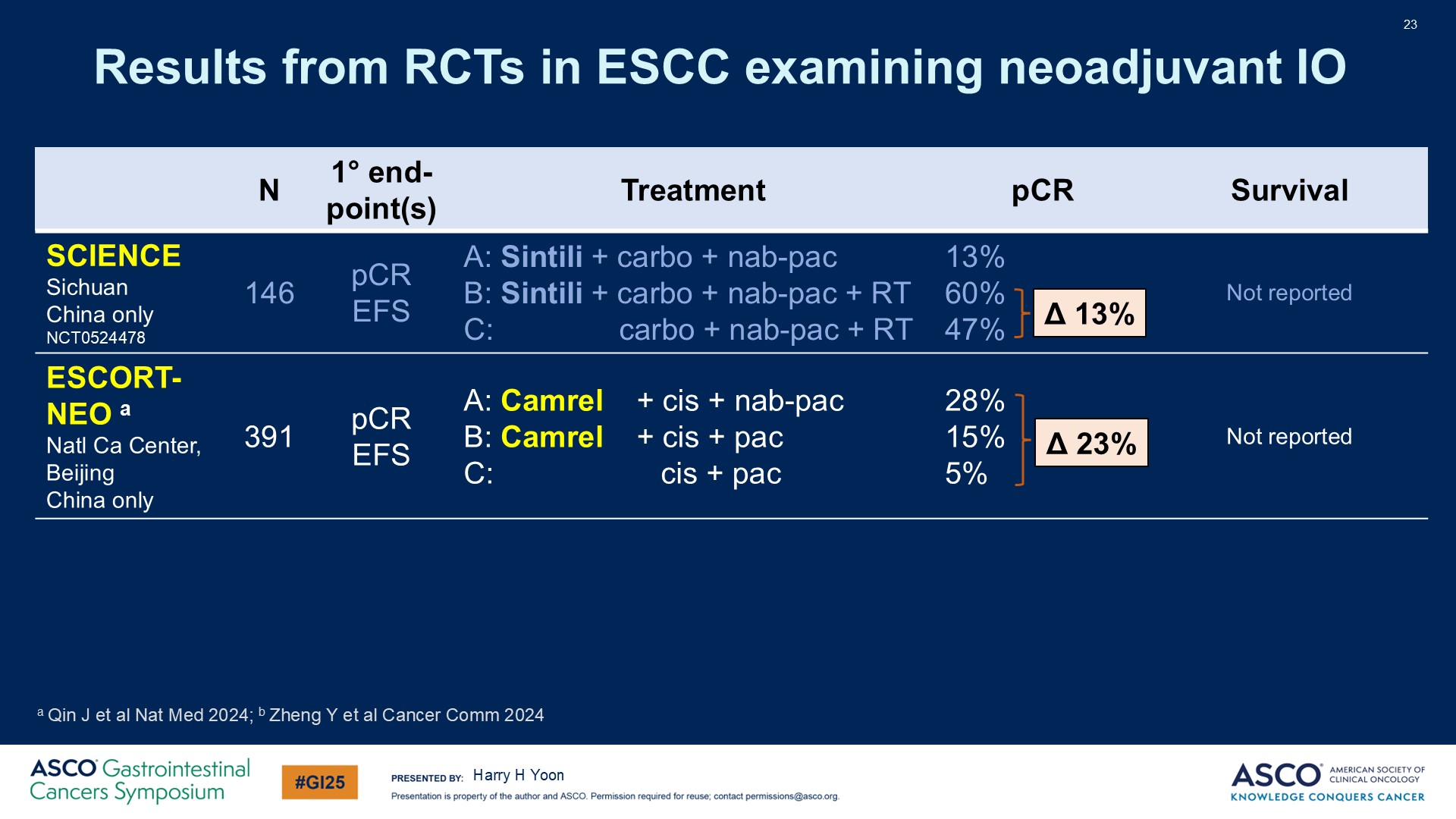 Results from RCTs in ESCC examining neoadjuvant IO
Content of this presentation is the property of the author, licensed by ASCO. Permission required for reuse.
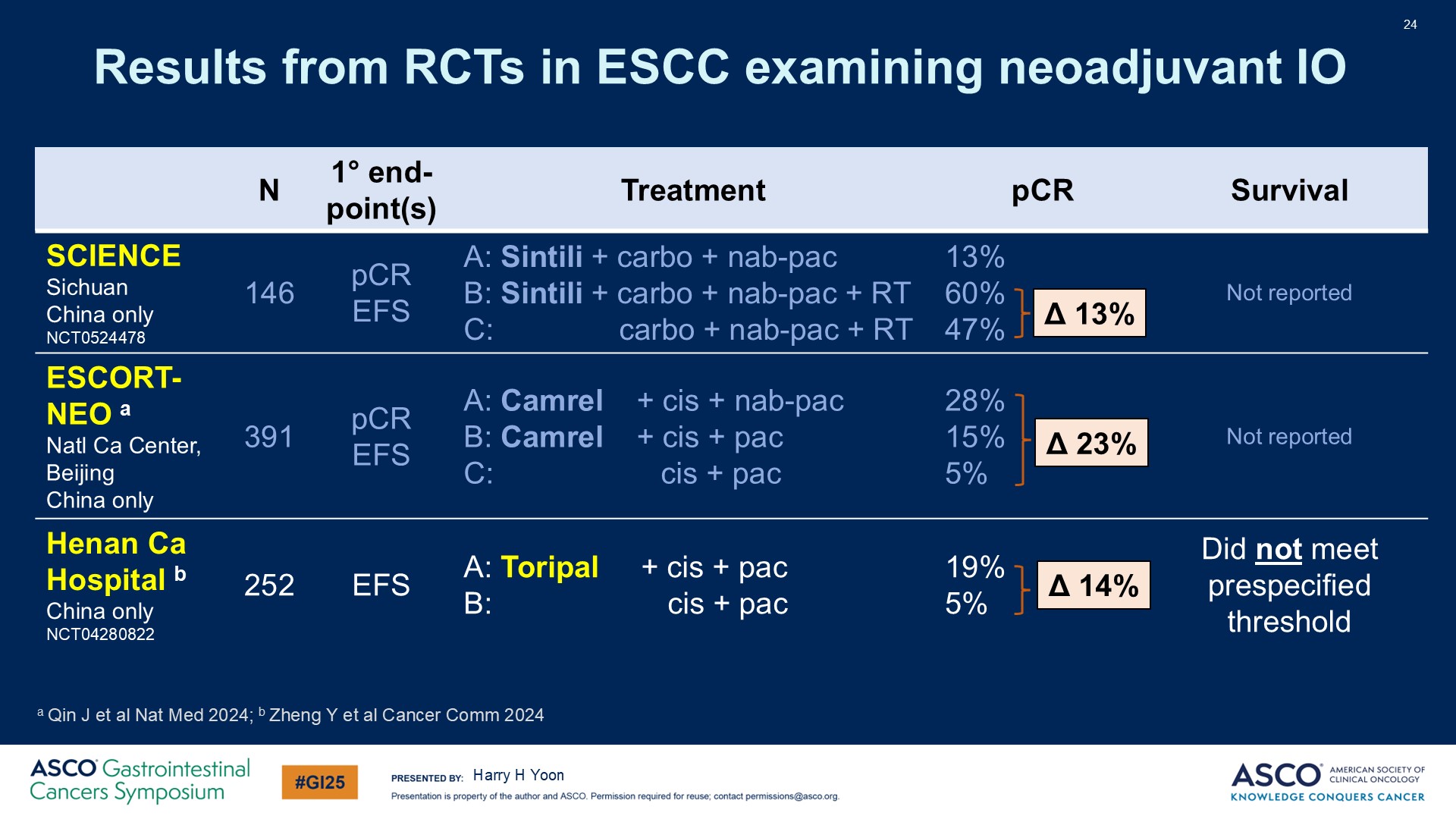 Results from RCTs in ESCC examining neoadjuvant IO
Content of this presentation is the property of the author, licensed by ASCO. Permission required for reuse.
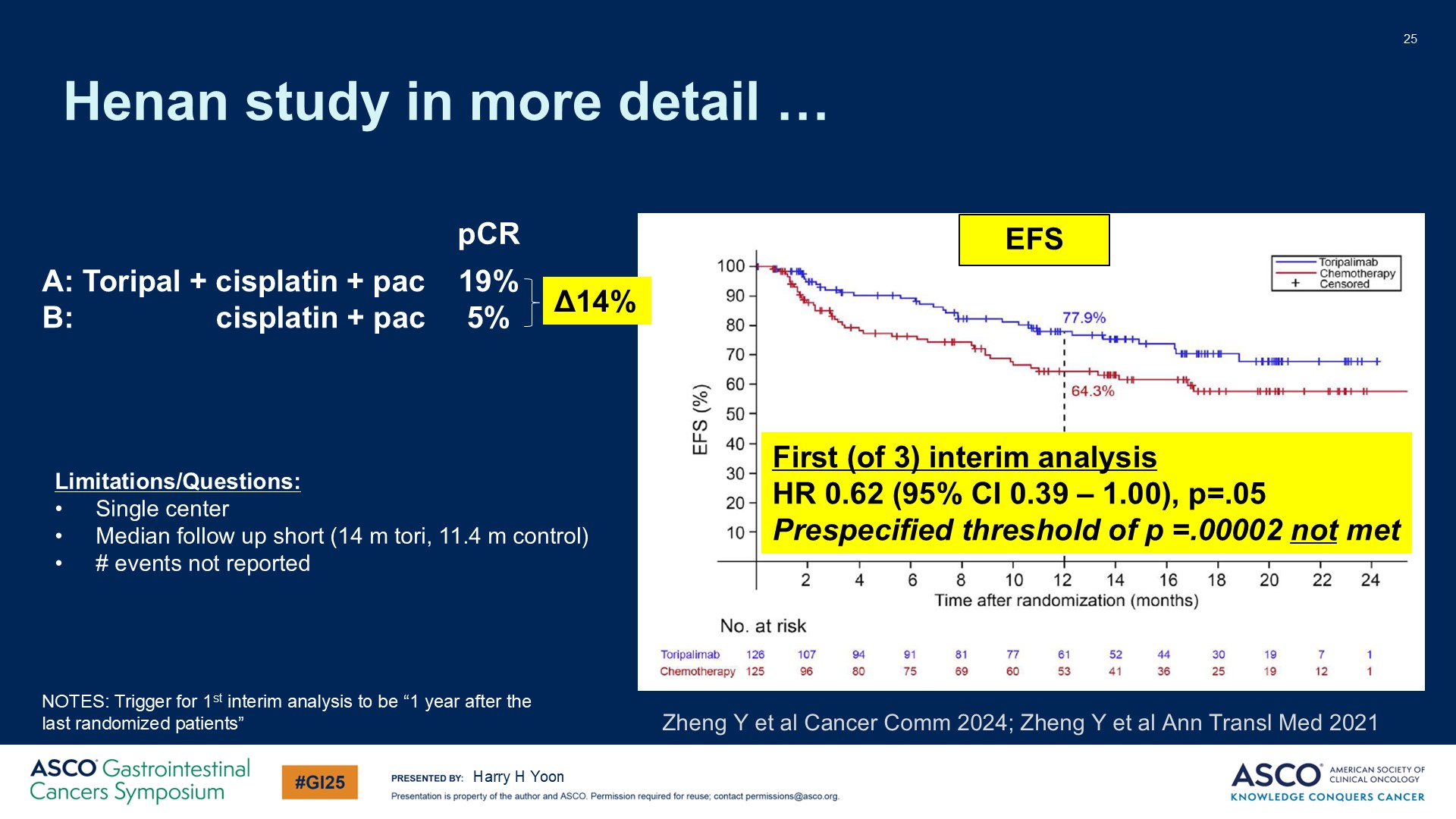 Slide 25
Content of this presentation is the property of the author, licensed by ASCO. Permission required for reuse.
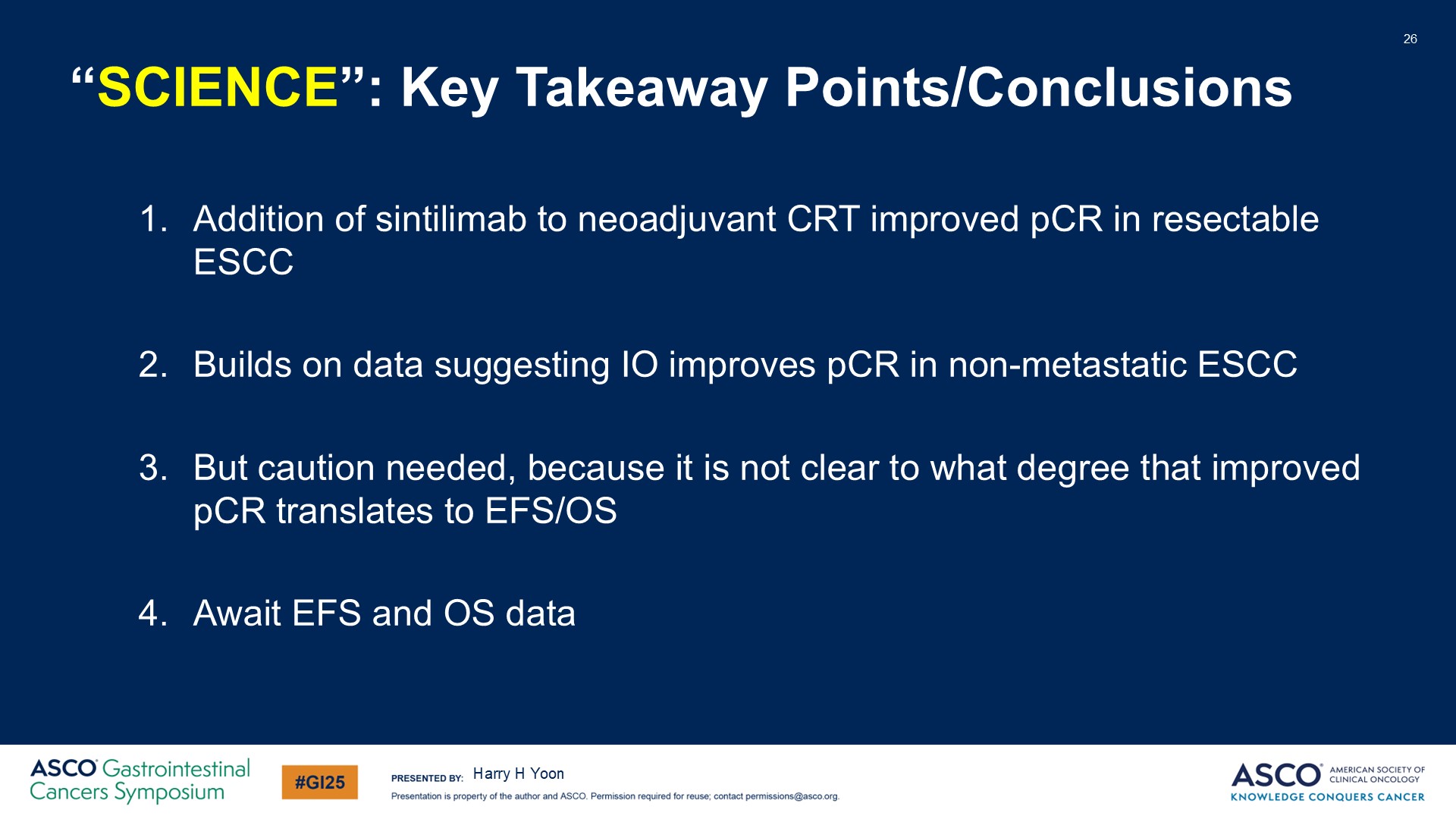 “SCIENCE”: Key Takeaway Points/Conclusions
Content of this presentation is the property of the author, licensed by ASCO. Permission required for reuse.
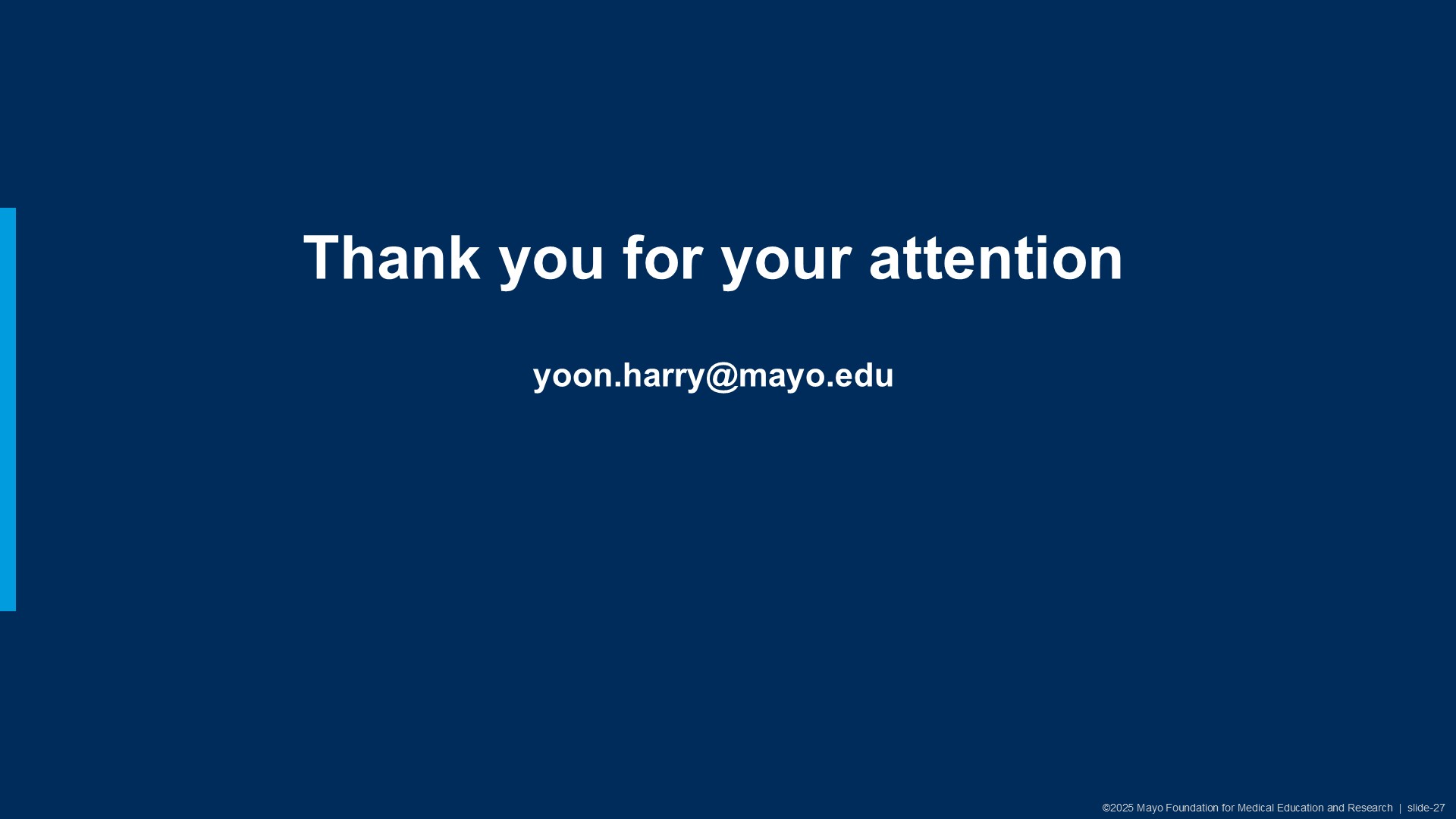 Thank you for your attention<br /><br />yoon.harry@mayo.edu
Content of this presentation is the property of the author, licensed by ASCO. Permission required for reuse.